Machine Learning for Parkinson’s Disease Diagnosis using Fundus Eye Images
Maximillian Diaz1, Jianqiao Tian1, Adolfo Ramirez-Zamora, MD2, Ruogu Fang, PhD1 
1. J. Crayton Pruitt Family Department of Biomedical Engineering, University of Florida, Gainesville, FL
2. Center for Movement Disorders and Neurorestoration, University of Florida, Gainesville, FL
What is Parkinson’s Disease
Parkinson’s Disease (PD) is pathologically defined by the loss of dopaminergic neurons in the substantia nigra [1]. 
Clinical standard for diagnosing PD is the presence of tremors and muscle stiffness and slowness
Symptoms develop after prolonged progression with significant injury to dopamine brain neurons
Current research is focusing on identifying diagnosis with nonmotor symptoms
Cardiac arrhythmias, sleep disorders, constipation, vocals, and gait [3].
[1] L. M. de Lau and M. M. Breteler, "Epidemiology of Parkinson's disease," The Lancet Neurology, June 2006.
[2] S. Sveinbjornsdottir, "The clinical symptoms of Parkinson's disease," Journal of Neurochemistry, July 2016.
[3] K. R. Chaudhuri, D. G. Healy and A. H. Schapira, "Non-motor symptoms of Parkinson's disease: diagnosis and management," The Lancet Neurology, Mar. 2006.
[Speaker Notes: https://www.researchgate.net/figure/Location-of-the-substantia-nigra-in-the-mesencephalon-transverse-view-The-SN-is_fig1_225242566

https://medlineplus.gov/ency/imagepages/19515.htm]
The Eye and the Brain
The optic nerves send signals from the eye to the brain, and are the only two major nerves that can be seen without cutting someone open [4]
Lack of dopamine in the eyes leads to a thinning of eyes layers which can be seen with Optical coherence tomography (OCT) imaging [5]. 
The small blood vessels in the eye shrink with PD progression [6].
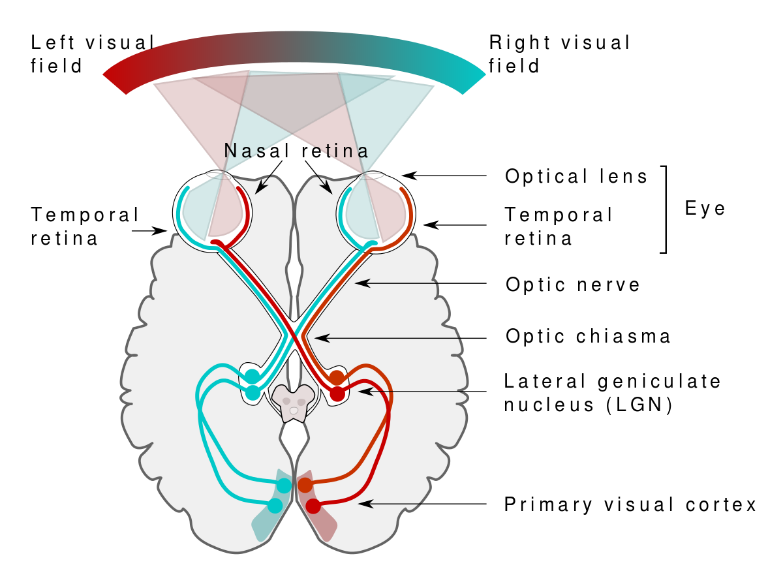 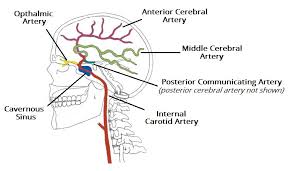 Source: https://en.wikipedia.org/
Source: https://teachmeanatomy.info/
[4] D. Das et. al, "Optic nerve anatomy for future human biometric," Advances in Ophthalmology & Visual System, Mar. 2018.
[5] E. Garcia-Martin et. al, "Distribution of Retinal Layer Atrophy in Patients With Parkinson Disease and Association With Disease Severity and Duration," American Journal of Ophthalmology, Feb. 2014.
[6] W. R. Kwapong et. al, "Retinal Microvascular Impairment in the Early Stages of Parkinson's Disease," Investigative Ophthalmology & Visual Science, Aug. 2018.
[Speaker Notes: https://www.medicalnewstoday.com/articles/326621#diagram
https://synapse.koreamed.org/ViewImage.php?Type=F&aid=50902&id=F1&afn=161_NRP_11_5_381&fn=nrp-11-381-g001_0161NRP
http://www.meddean.luc.edu/lumen/meded/neuro/neurovasc/navigation/ica.htm]
Machine Learning Process
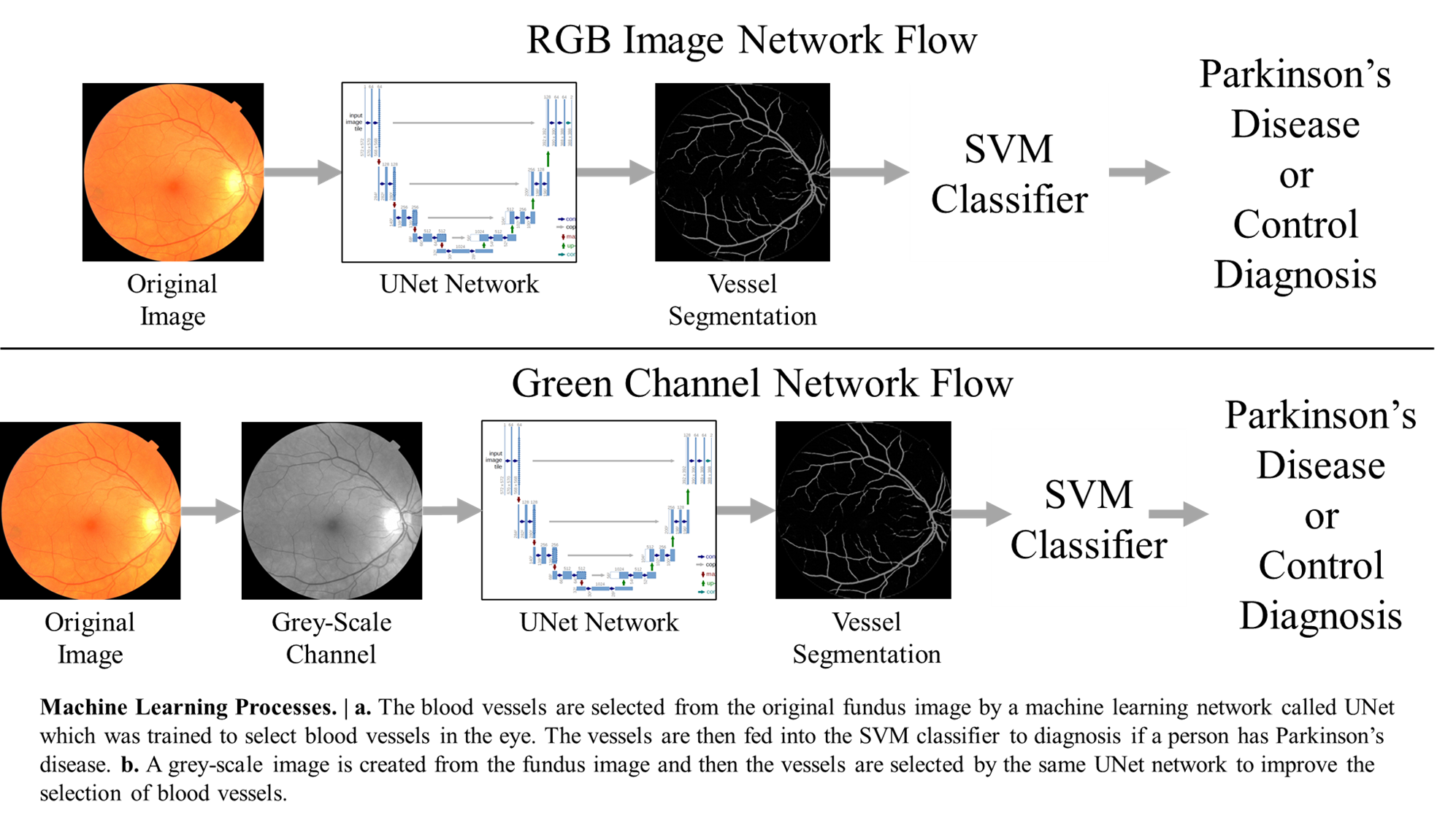 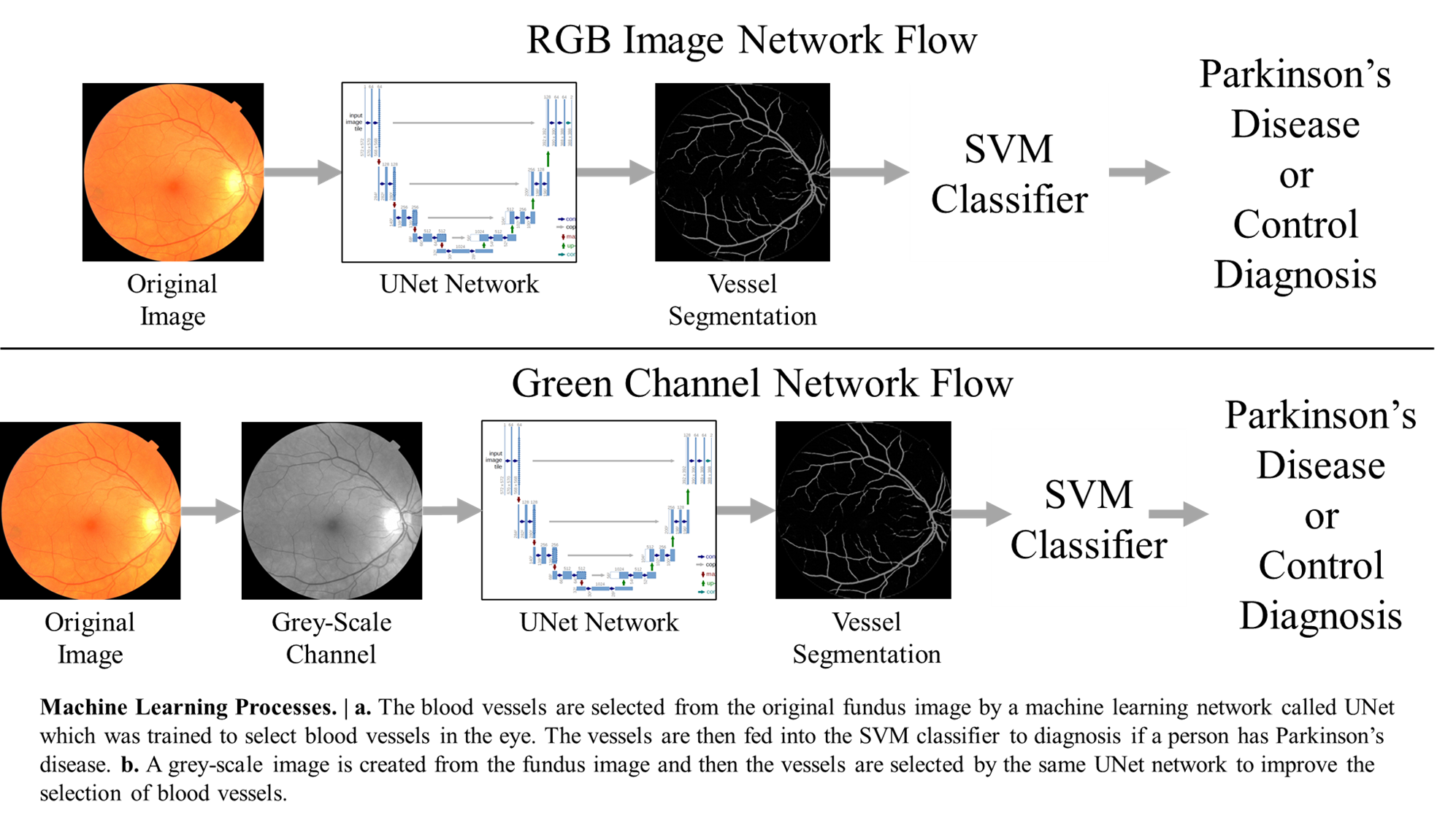 Why Grey-Scale Images?
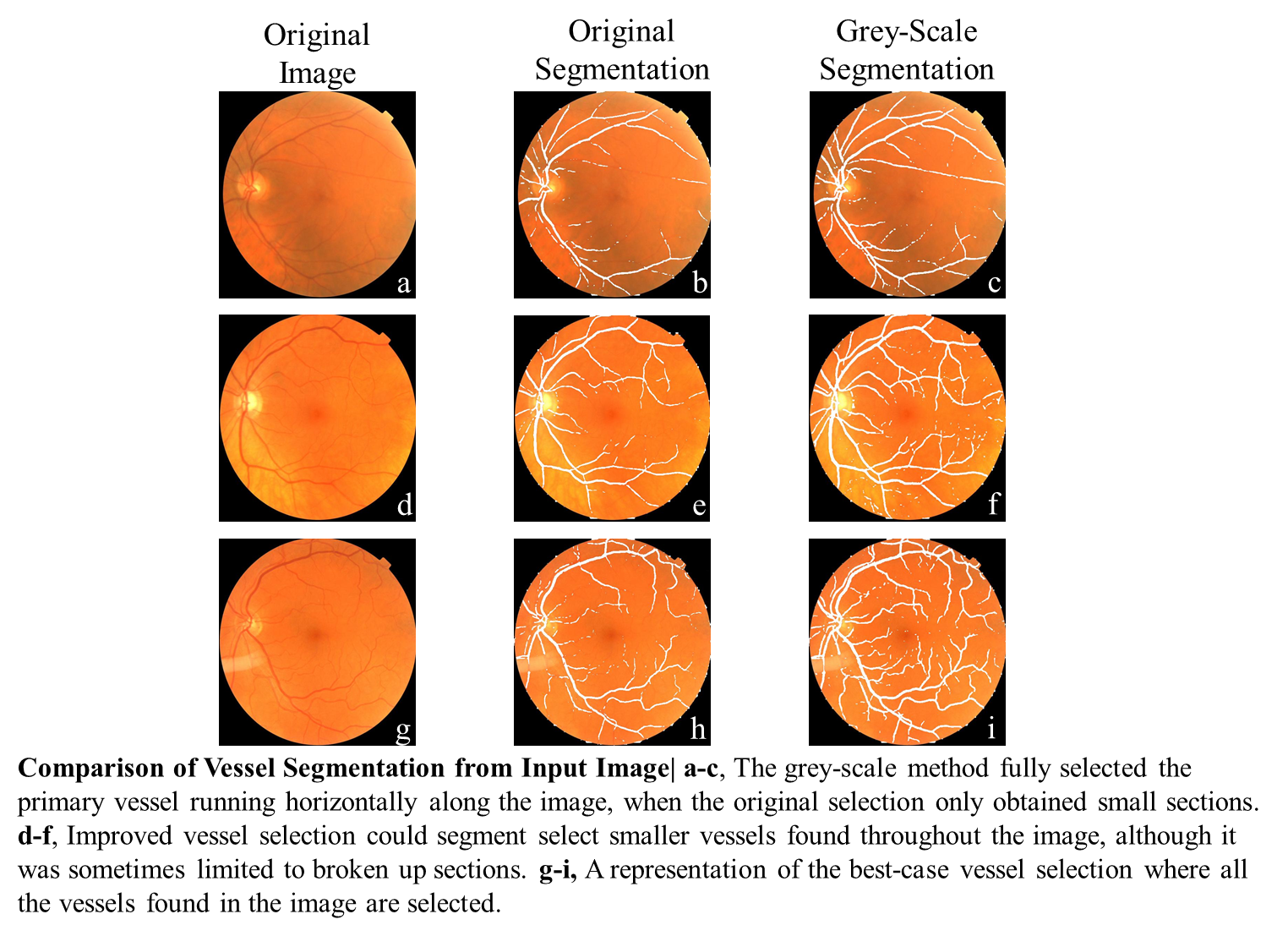 [7] C. Zhu et. al, "An Ensemble Retinal Vessel Segmentation Based on Supervised Learning in Fundus Images," Chinese Journal of Electronics, Aug. 2016.
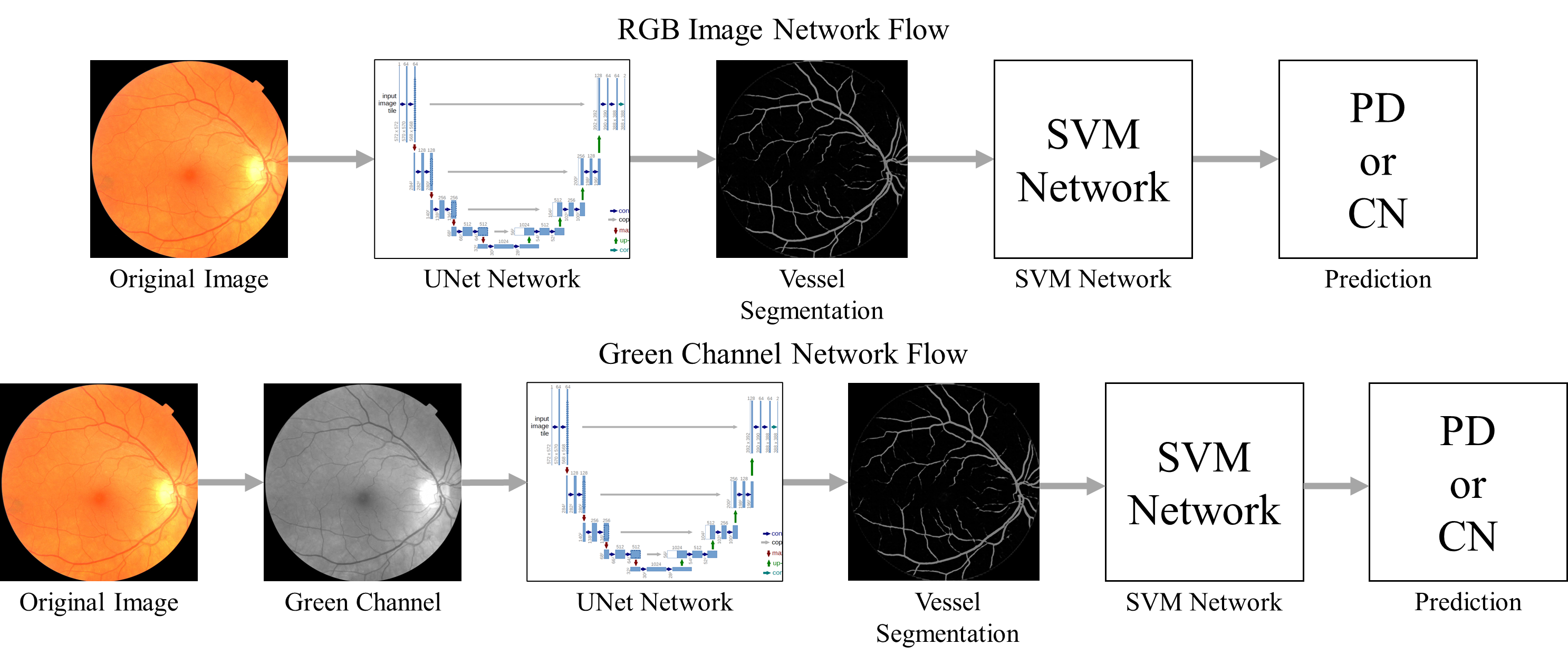 Vessel Segmentation
A vessel selection was developed using the U-net architecture. 
Trained on the Digital Retinal Images for Vessel Extraction (DRIVE) database. 
The DRIVE dataset contains 40 retina fundus images 
The resulting network performs automated vessel segmentation.
What is SVM?
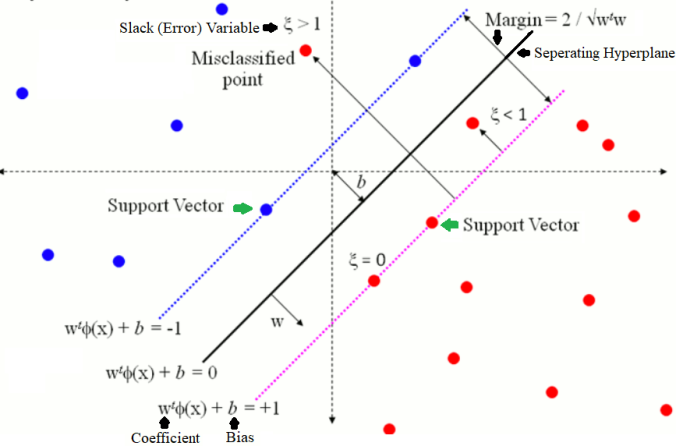 Source: https://lmb.informatik.uni-freiburg.de/people/ronneber/u-net/
[Speaker Notes: https://lmb.informatik.uni-freiburg.de/people/ronneber/u-net/]
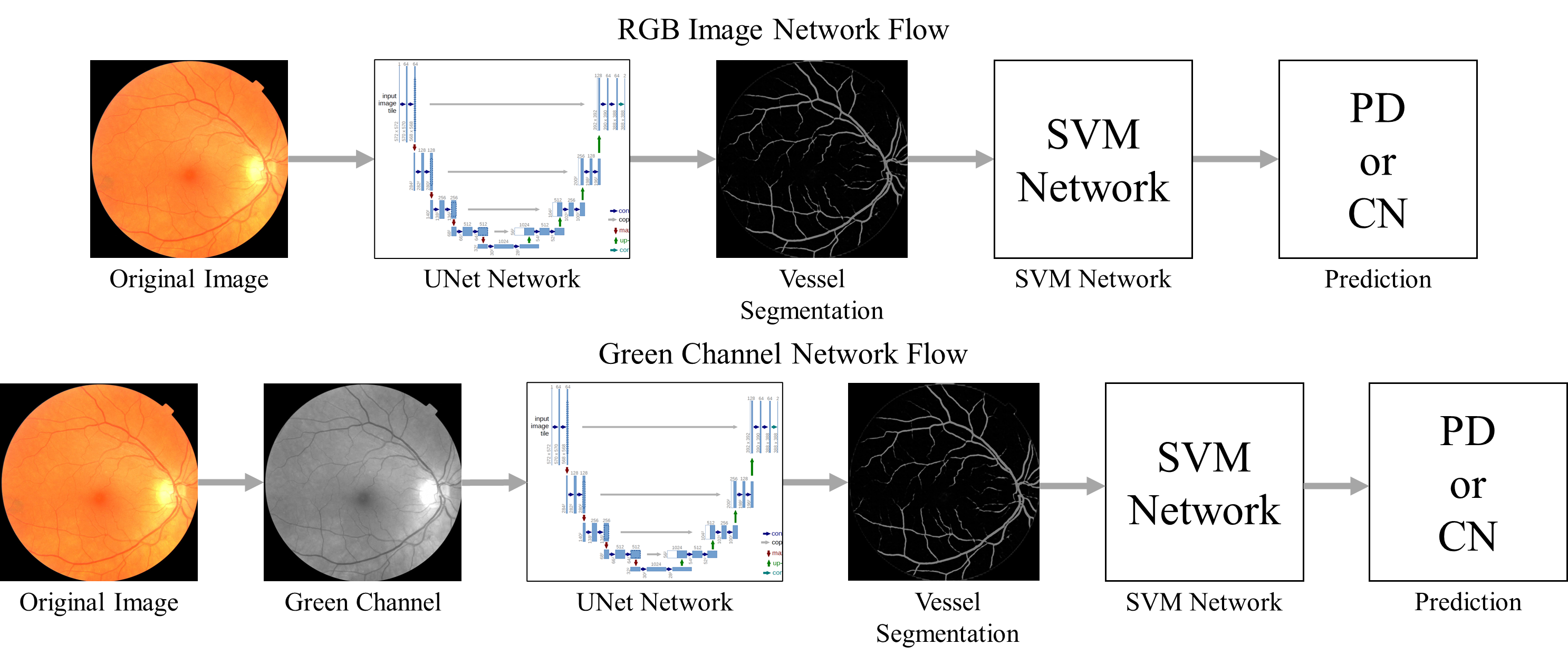 Support Vector Machine (SVM)
80% of the data for the development, 20% for testing
Trained using fivefold cross validation. 
Kernels: Linear, Sigmoid, RBF
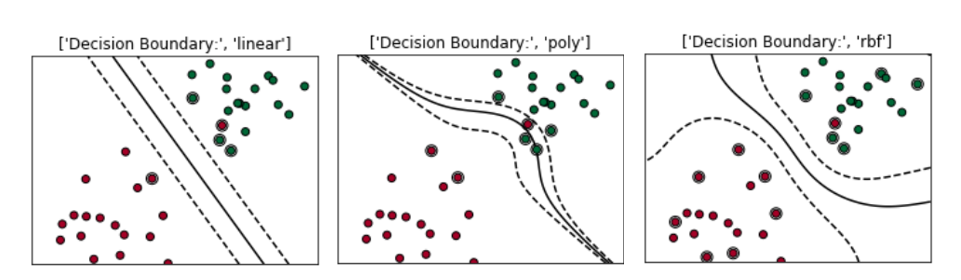 Source: https://towardsdatascience.com
[Speaker Notes: https://towardsdatascience.com/support-vector-machine-simply-explained-fee28eba5496]
Machine Learning Process
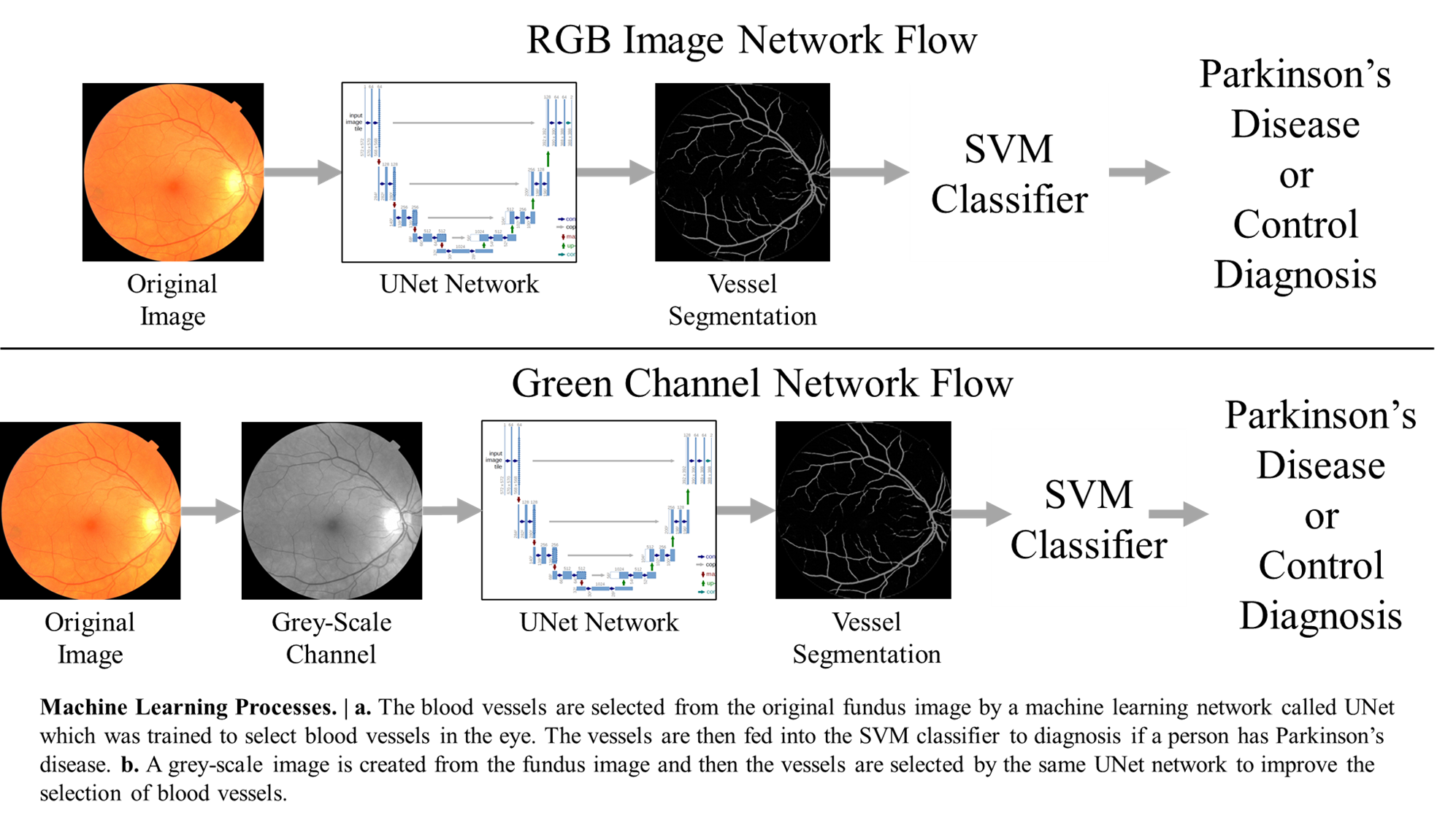 UK Biobank (UKB) Dataset
UK Biobank it is not a disease specific database.
Data from 2,268 Parkinson’s patients 
87,569 left fundus images and 88,255 right fundus images
Age and Gender matched PD  and CN images
Evenly split images between both eyes
UF-UKB Dataset
Images collected from PD patients at the University of Florida, Fixel Neurological Institute, Movement Disorders Center 
Selected 72 PD images and 28 CN images from the UF data
44 CN images taken from the UKB.
UKB Results
UF-UKB Results
Saliency Map
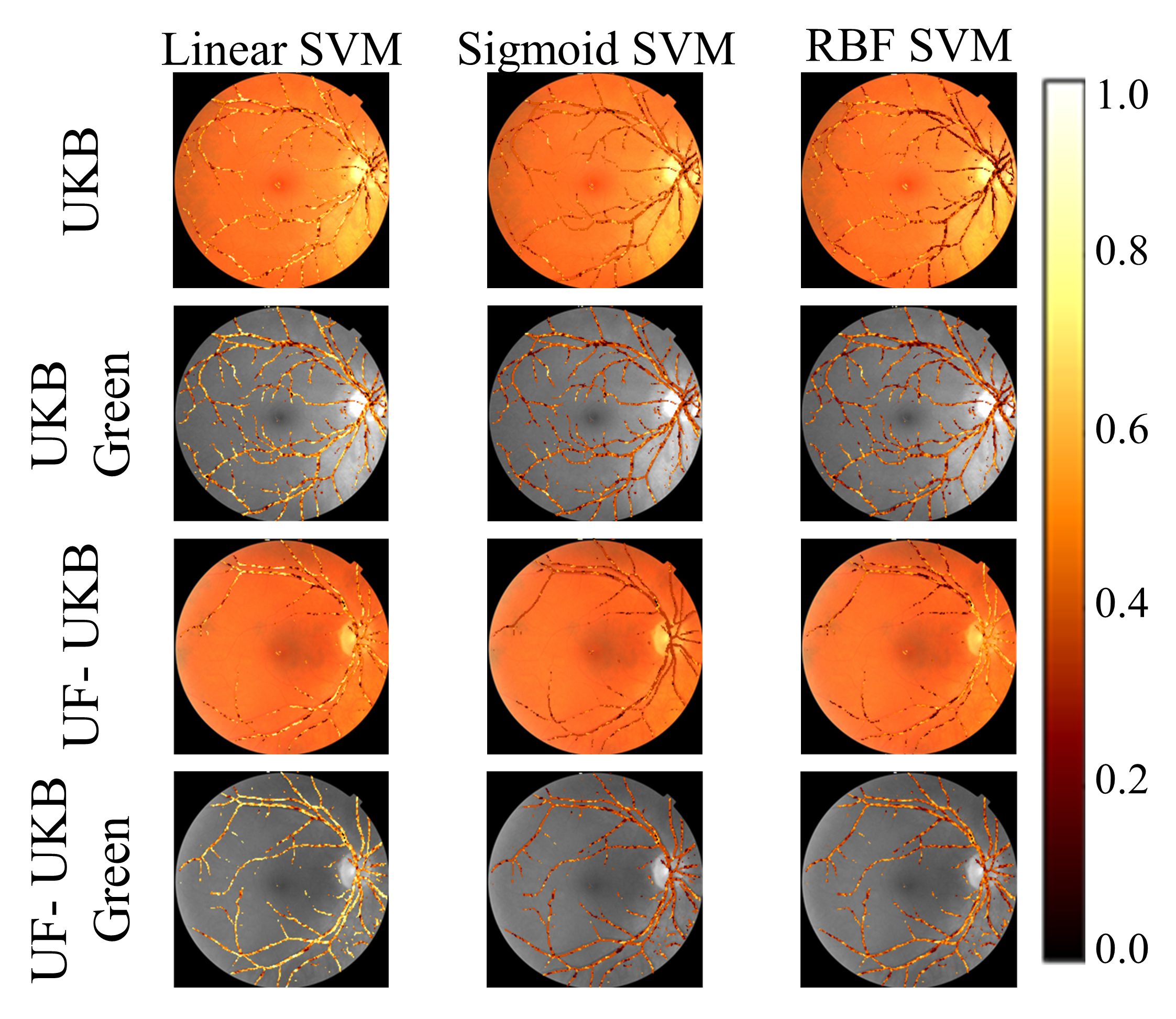 Conclusions
Machine learning can classify Parkinson’s disease using eye images
The results indicate that the key features are smaller blood vessels
Machine learning can be applied to clinically available data
The proposed methods further support the idea that changes in brain physiology can be observed in the eye
Limitations and Future Work
Currently cannot perform early diagnosis with retina vasculature
Development of a long-term study program which incorporates fundus images
Clinically collected database used in this work is still limited in size and demographics. 
Continued development of a clinical dataset
Saliency maps cannot provide full details on the biomarkers that it is identifying. 
Larger dataset to identify a correlation between regions of interest
Acknowledgements
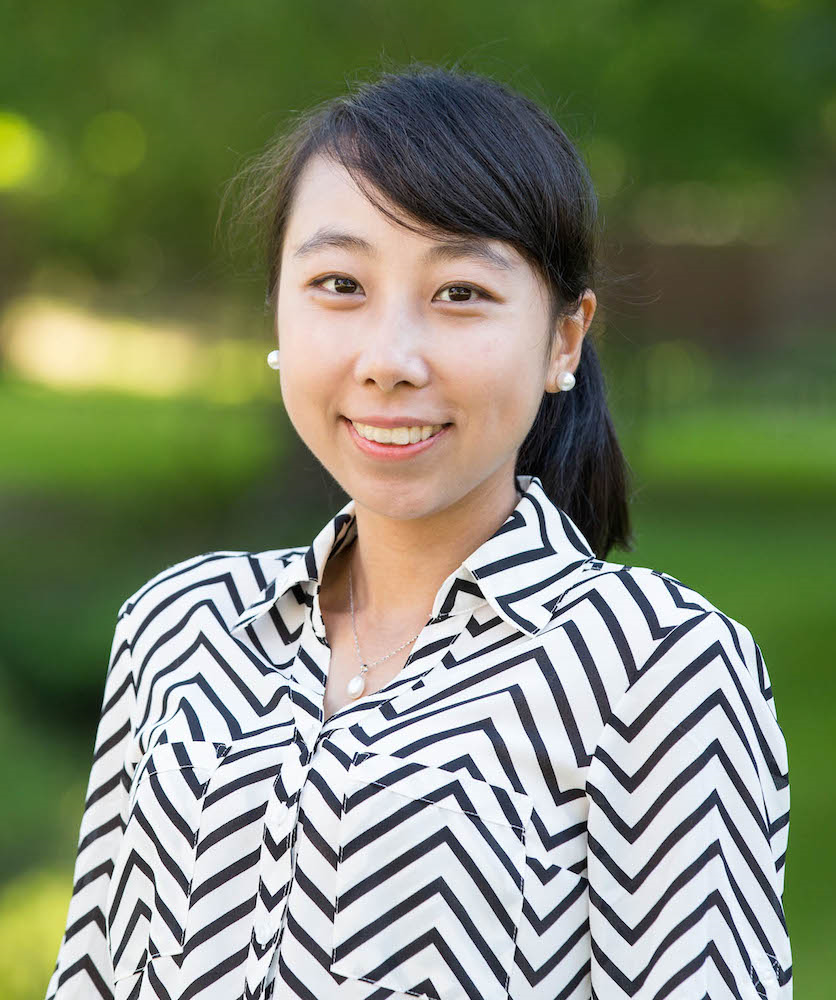 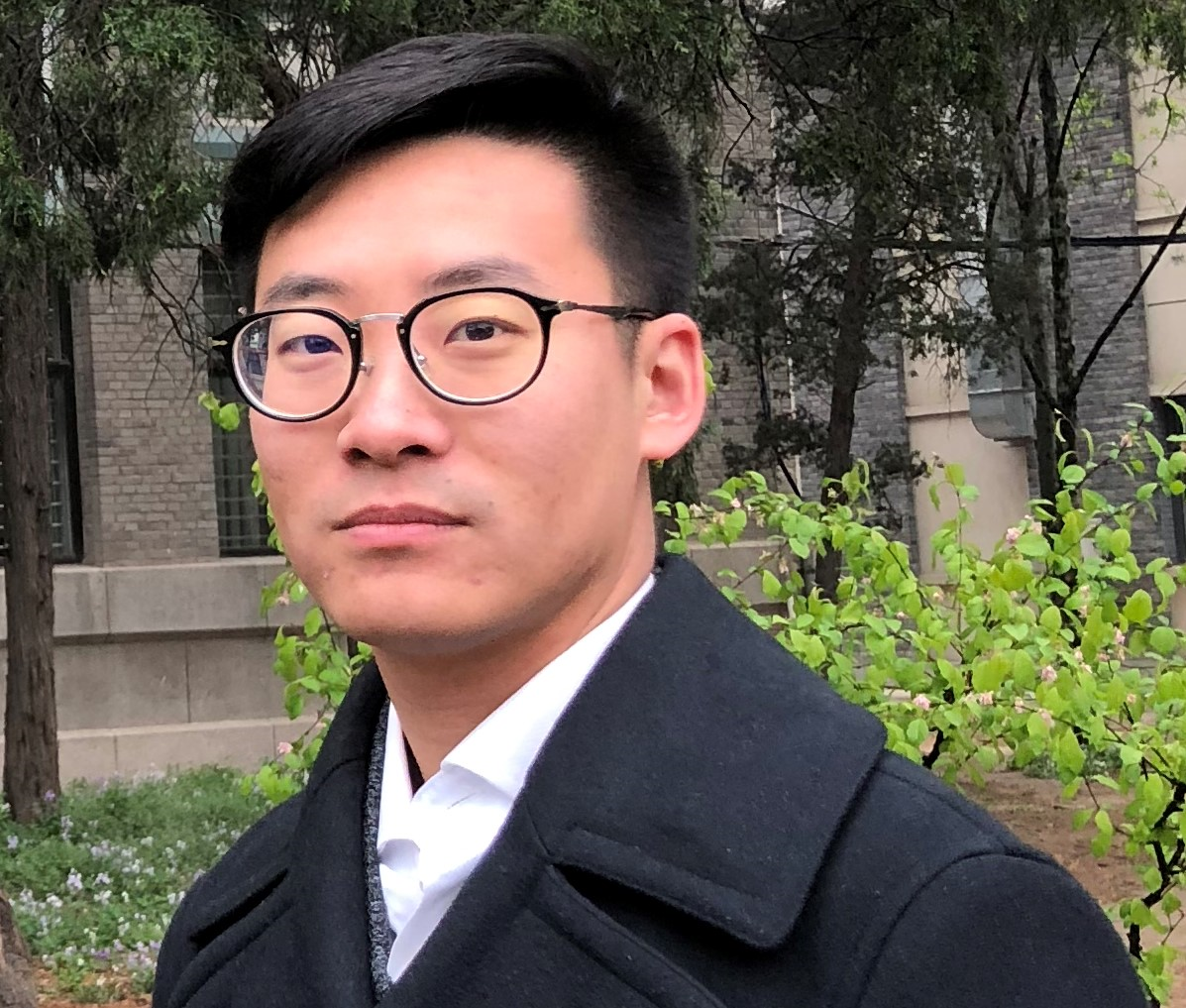 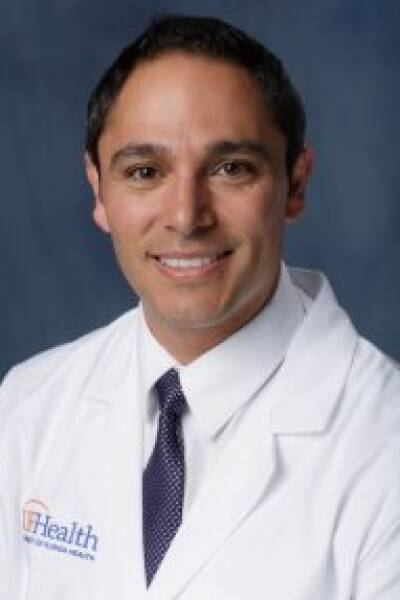 Ruogu Fang, PhD
Advisor
Jianqiao Tian
Graduate Mentor
Adolofo Ramirez, MD Clinical Collaborator
Sensitivity and Specificity
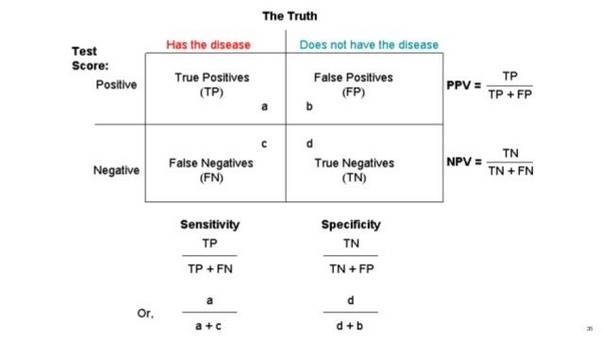 [Speaker Notes: https://www.bettervisionguide.com/diabetic-retinopathy-treatments/]